Тема 11
Життєвий цикл товару
Життєвий цикл товару визначає послідовність періодів існування товару фірми на ринку та характеризує зміну обсягів продажу та прибутку від його реалізації і визначає маркетингові стратегії від моменту виведення товару на ринок до його зняття з ринку відповідно до поведінки споживачів і конкурентів.
Класичний життєвий цикл товару:
етап впровадження;
етап зростання; 
етап зрілості;
етап спаду.
Загальний вигляд
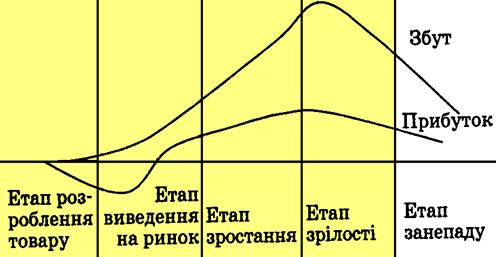 Види
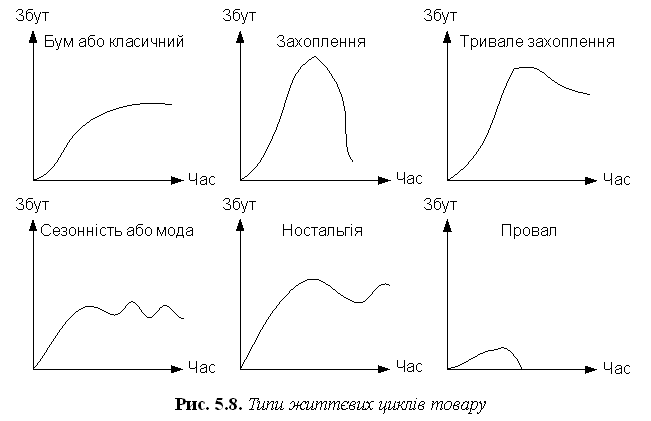 Етап впровадження
- період появи нового товару на ринку і поступового збільшення обсягу продажу. З рис. 4.13 видно, що збут зростає повільно. Причини слід шукати в нерозвиненій інфраструктурі, у небажанні покупців змінювати свої звички - кількість новаторів, згодних "експериментувати" з новим товаром, лише 2,5%. Як бачимо, на цьому етапі фірма несе збитки через необхідність покрити витрати на впровадження товару у виробництво та виведення його на ринок. З погляду конкуренції цей період є унікальним. Фірма, яка виходить на ринок з принципово новим товаром, займав монопольну позицію на ринку, конкуренції практично немає-лише кілька фірм здатні протистояти лідеру.
Етап зростання
відбувається з моменту, коли фірма починає отримувати прибуток, що супроводжується швидким зростанням обсягу продажу і свідчить про те, що товар схвалено споживачами. Базова стратегія цього періоду називається "Переваги", оскільки вона побудована на урахуванні дій конкурентів, чисельність яких збільшується, Основна мета маркетингу на цьому етапі - "максимізація частки ринку".
Етап зрілості
починається, коли темпи приросту збуту на цьому етапі уповільнюються. Це й не дивно, бо саме тоді на ринку з'являється чимало конкурентних аналогів. Фірма має докласти значних зусиль для стабілізації попиту на свою продукцію. Маркетингова ціль на цьому етапі: максимізація прибутку і стабілізація частки ринку, а стратегія, яка відповідає етапу зрілості, має назву "Захист".
Етап спаду
починається коли споживачі переходять на використання нового товару. Кількість конкурентів зменшується, обсяги реалізації і прибуток знижуються. Стратегія, що має назву "Відхід", передбачає зняття товару з виробництва. Ціни знижуються, хоча наприкінці періоду на деякі товари можуть збільшитися; використовується лише частина каналів товароруху; витрати на маркетингові заходи незначні. На цьому етапі компанія має прийняти одне з двох можливих рішень: або зняти марку з продажу, або відродити марку, тобто відновити популярність марки, виробництво якої раніше було припинено.